Муниципальное бюджетное общеобразовательное учреждение основная общеобразовательная школа № 11 имени Героя Советского Союза Николая Кирилловича Пархоменко хутора Маевского муниципального образования Славянский район
Презентация к занятию кружка        «Традиционная  культура кубанского казачества»                                   на тему
«Казачий конь»
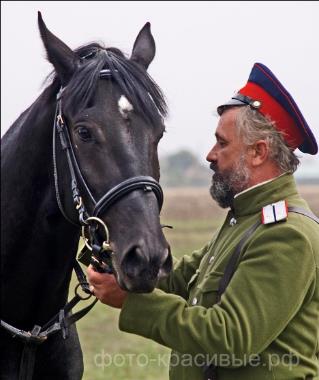 Подготовила: 
Субботина Наталья Борисовна, учитель начальных классов
Тема: « Казачий конь»
Быть может, мы судьбу не выбираем,
И свыше дан огонь Души моей.
Прости, Господь, но мне не надо рая,
Если в раю не будет лошадей.
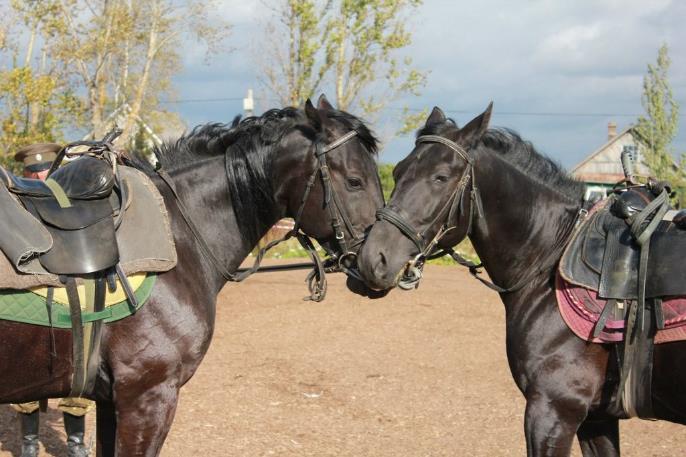 Народная мудрость
Казак дружбу соблюдает: в беде коня не покидает. 
Не вини коня, вини дорогу. 
Казак с конём и ночью и днём.  
Коня и казака не разделяют, вместе живут и вместе умирают.
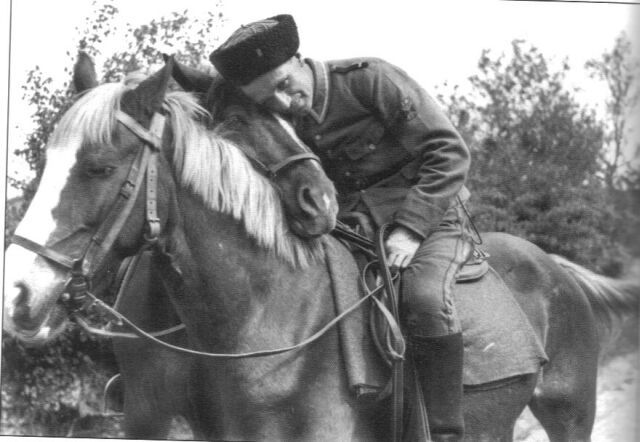 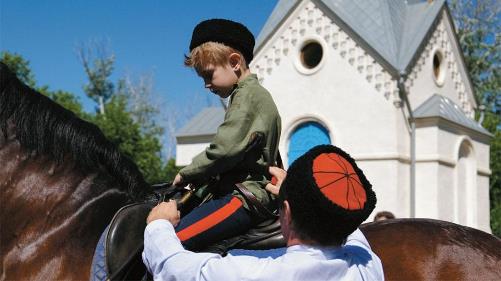 В 3 года казачата свободно сидели на лошади
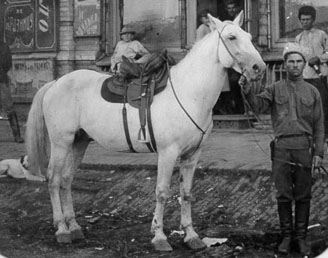 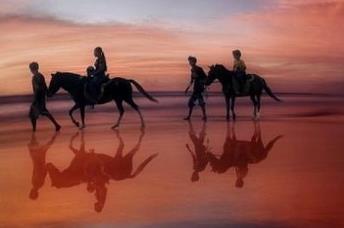 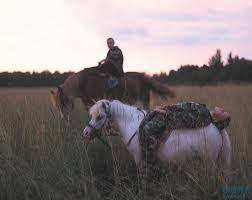 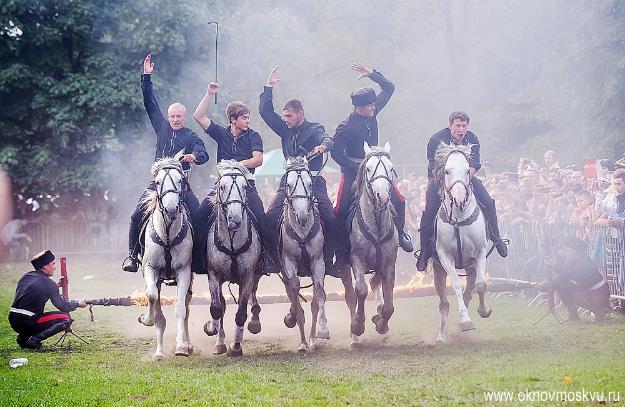 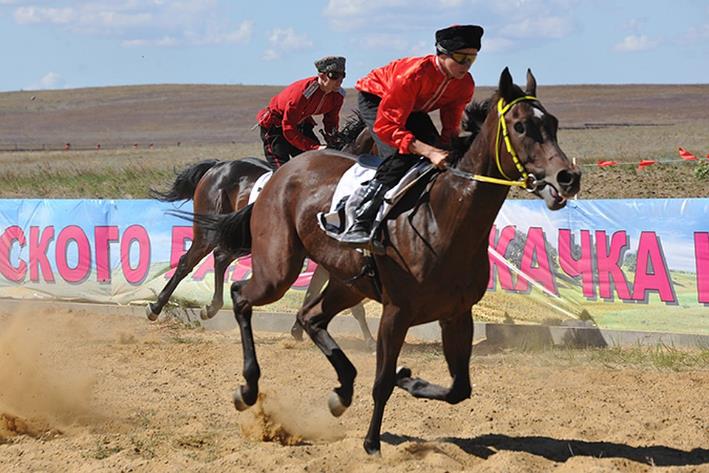 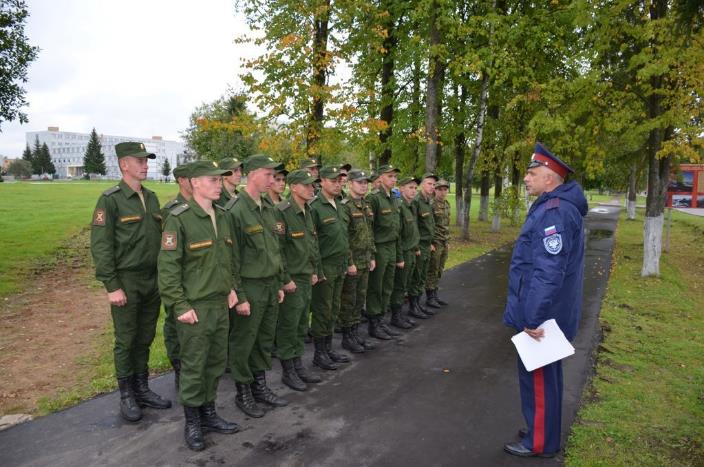 Аллюр- способ передвижения лошади.
Аллюр 
       естественный              искусственный 
Естественный аллюр :
Шаг- самый медленный. Скорость 4-6 км. Рысь- ускоренный аллюр. Скорость 45-48 км. Галоп – самый быстрый аллюр от 50 до 70 км.
Джигитовка-искусство управления конём. Первичная цель:  выжить в бою.
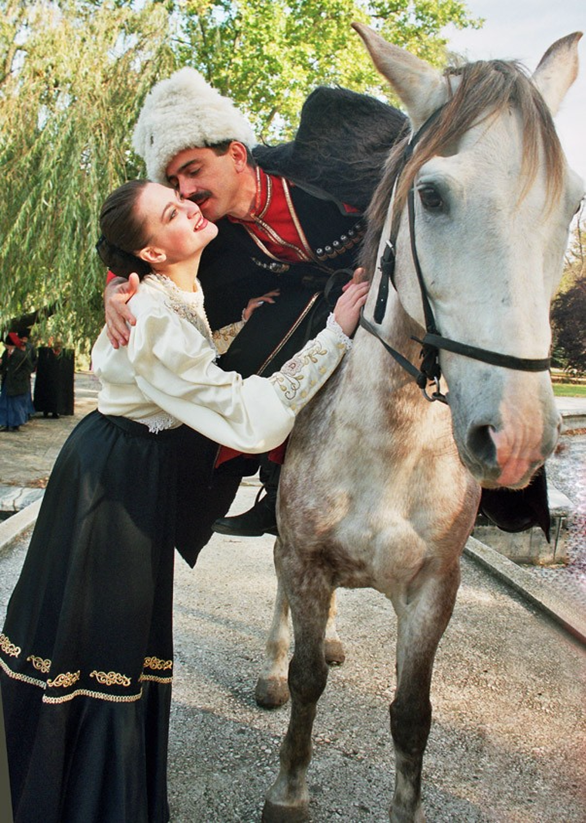 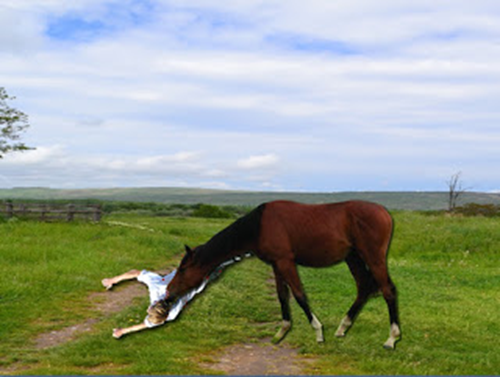 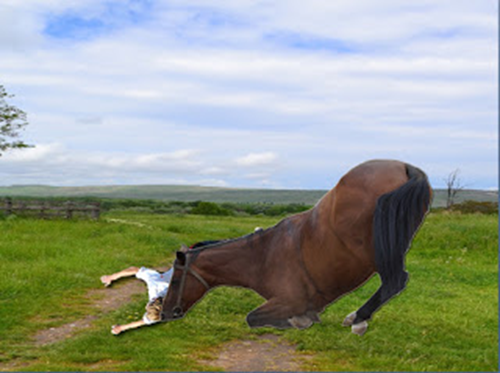 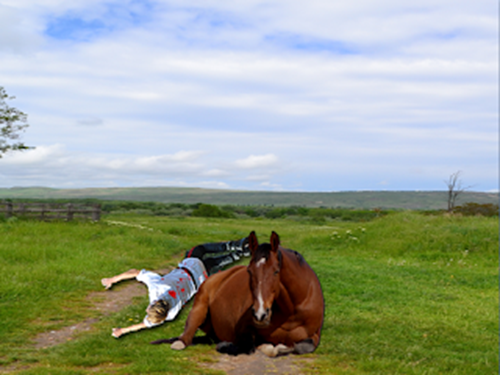 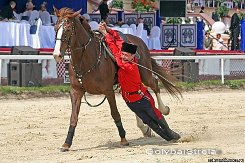 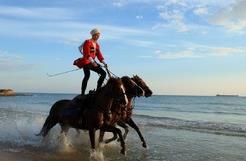 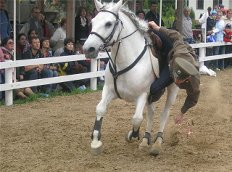 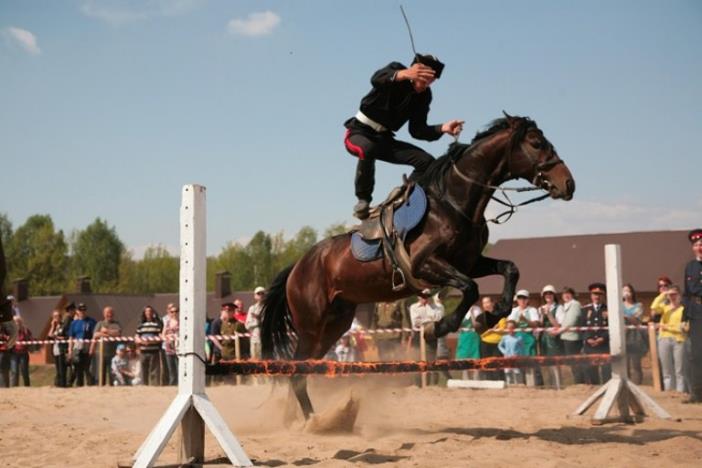 Иппотерапия – метод реабилитации с помощью лошади.
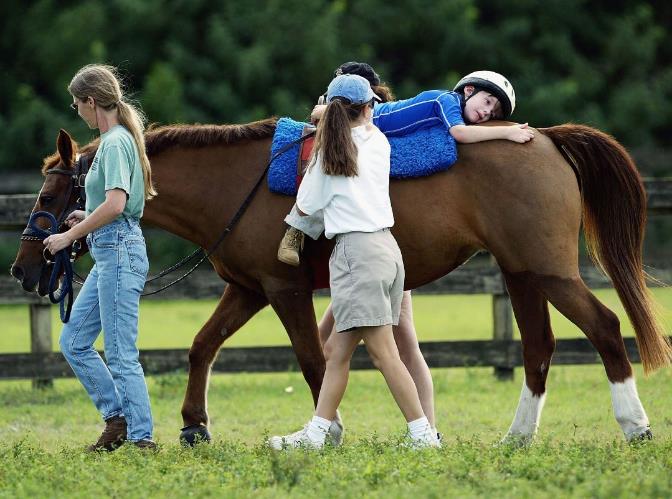 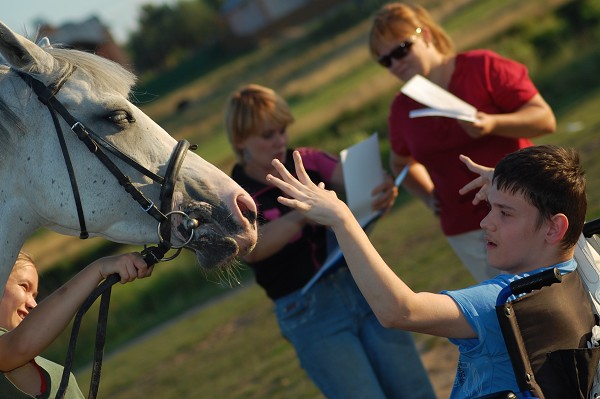 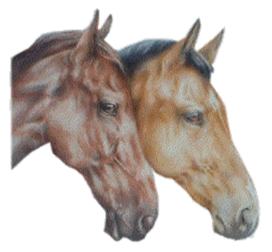 Викторина «Наш друг»
1. Аллюры — это виды естественных движений лошади. Назовите основные виды (Шаг, рысь, галоп)
2. Помещение для лошадей (Конюшня).
3. Длинные волосы на шее лошади (Грива).
4. Цвет шерсти у лошадей. (Масть).
5. Масть рыжей лошади с черным хвостом и гривой (Гнедая).
6. Какие породы лошадей вы знаете? (Ахалтекинская; кабардинская; арабская; терская; донская; владимирская; буденновская.)
7. Аллюр - это ход лошади. Выделяют шаг, рысь, галоп. Как называется аллюр, когда лошадь делает пробежку со скоростью 36-54 км/час? (Галоп).
8. Ремни, веревки для управления лошадью (Вожжи).
9. Общее название конного транспорта (Гужевой).
10. Наука о лошадях (Гиппология)
11. Лечебная верховая езда (Иппотерапия)